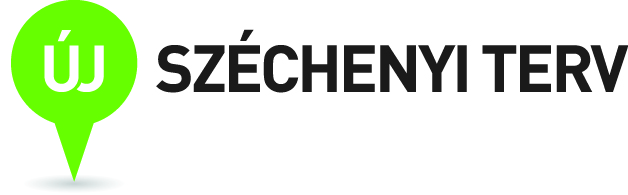 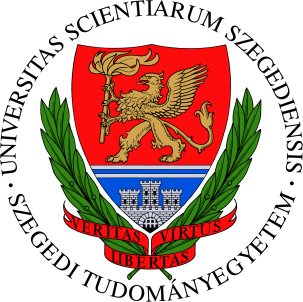 A magyarországi városrégiók lehatárolásának és versenyképességük mérésének lehetőségei
Horváth Sarolta Noémi
Ph.D. hallgató

Szegedi Tudományegyetem
Gazdaságtudományi Kar
Közgazdaságtani és  Gazdaságfejlesztési Intézet
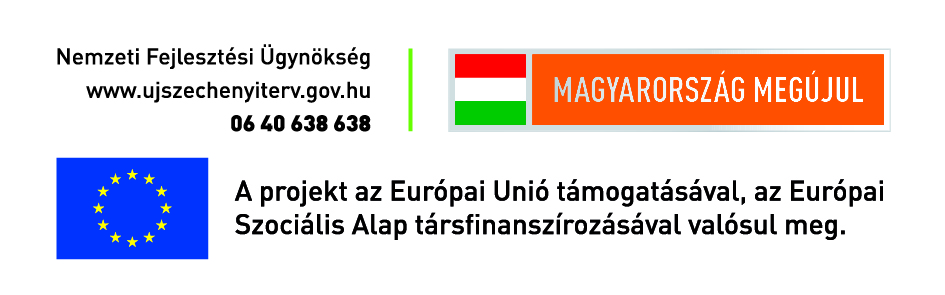 Generációk diskurzusa a regionális tudományról (SZIE 2012. 11. 23.)
Az előadás vázlata:(Kulcsszavak: városrégió, versenyképesség, lehatárolás, indikátorok)
A kutatási téma aktualitása

A városrégiók felértékelődése

A városrégiók lehatárolásának lehetőségei

A városrégiók versenyképessége

A városrégiók versenyképességének lehetséges mutatói

Összegzés
A kutatási téma aktualitása
Jelenleg a modern gazdaság dinamikus elemei a nagyvárosokban koncentrálódnak, s ezért tapasztalhatunk vagy huszonöt esztendeje nagyvárosi növekedést. (Enyedi 2012)
Fontos cél: a városok és a körülöttük lévő területek közötti valós együttműködés

A városok és vonzáskörzeteik különböző fejlettségűek, eltérő funkciókat töltenek be  versenyképességük mérése kiemelt kutatási terület

Nemzetgazdaságok relatív jelentősége csökken, a régiók és városok gazdasági szerepe növekszik

Magyaro.-i városok méretei sajátosak  nem használják a városrégió fogalmát

A városrégiók versenyképességének mérésében nincs elfogadott egyezség
A városrégiók felértékelődése
3 milliárd ember lakik falvakban, s mintegy 3,2 milliárd városokban

Város: koncentráltan lakott terület, ahol magas szintű városiasodás jellemző

Város fogalma és kiterjedése országonként változó, azonosítják:
      - Népesség száma alapvető sztenderd
      - Történelmi, jogi vagy adminisztratív kívánalmak

Város fogalma közigazgatási értelemben: adminisztratív menedzsment központ által vezetett, koncentráltan lakott területen kívül a városhoz tartozónak vehetjük az ahhoz kapcsolódó szuburbán gyűrűt és falvakat is.
Városfogalom-Városias terület-Városi térség
A közigazgatási felosztás országonként változó (pl. Kína, India létrehozott olyan regionális közigazgatási egységet, amely az állami v. tartományi szintnél alacsonyabb, de a város felett áll) 

Város: közigazgatási értelemben

Városias terület: társadalmi és gazdasági értelemben vett terület

Nagyvárosi térség fogalma (pl. USA, Kanada) : Statisztikai értelemben, amikor néhány ország urbanizáltsága elér egy bizonyos fokot, a szomszédos városi területek kapcsolata erősödik gazdasági és társadalmi értelemben, az infrastruktúra részesedése pedig magas lesz.
A városrégiók lehetárolásának lehetőségei Magyarországon
A város és környéke együttes kezelésének felfogásmódja nem új keletű Magyaro.-on

Agglomeráció =városrégió,várostérség, funkcionális várostérség, metropolisztérség


A gazdaság új térbeli fejlődési modellje nem a tervezési régiókat veszi alapul, hanem az agglomerációs gazdaságokat, mint csomóponti régiókat, más felfogásban városrégiókat, amelyek hálózati kapcsolatban állnak egymással. (Lengyel)  lokalizációs tudástúlcsordulások
Magyaro-i városok méretei sajátosak  saját lehatárolási fogalom

Magyarországon meglévő 19 megyeszékhely köré szeretném a területi lehatárolást, térkép alapú ábrázolással jelölve a városrégió határait.

A lehatárolásnál figyelembe véve a magyarországi specialitásokat, a Lengyel Imre által meghatározott csomóponti régióból kiindulva, mely szerint ez az a terület, amelyen belül a munkavállalónak vagy vállalkozónak nem kell lakóhelyet váltani ahhoz, ha munkahelyet változtat, ezt a vonzáskörzetet Szeged esetében 30 km-ben határozta meg.

A megyeszékhelyek köré 30 km sugarú kört rajzoltam és azt néztem meg, hogy ez a vonzáskörzet milyen településeket fed le, vagyis a központi város körül mely települések tartozhatnak az adott városrégióba.
Magyarország főváros-, és megyeszékhely-központú városrégiónak lehatárolása
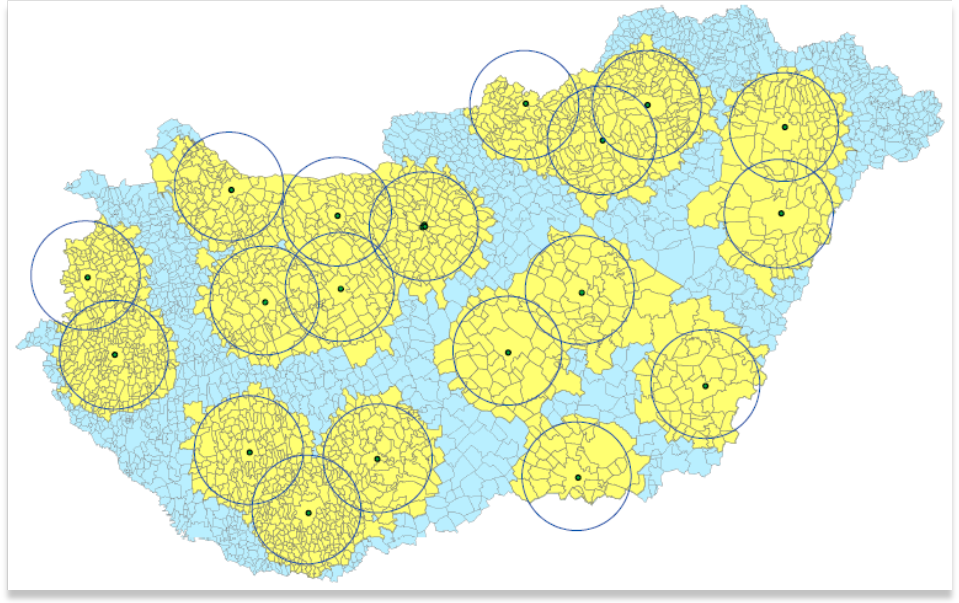 Forrás: saját szerkesztés
A városrégiók versenyképessége
A verseny és versenyképesség régóta használatos fogalom regionális tudomány központi kutatási területe

OECD 1996 első versenyképességi fogalma:
	(a vállalatok, iparágak, régiók, nemzetek vagy nemzetek feletti régiók képessége arra, hogy létrehozzon egy aránylag magas tényezőjövedelmet és viszonylag magas foglalkoztatottsági szintet egy fenntartható bázison, miközben a nemzetközi versenynek vannak kitéve)

Térségi versenyképesség: viszonylagosan magas jövedelem (GDP) és magas foglalkoztatottsági szint, a helyben élők széles köre részesüljön a megtermelt jövedelemből

A városok versenyképessége: a városoknak a képessége arra, hogy erőforrásokat vonzzon és alakítson át, hogy irányítsa és uralja a piacot, ezáltal gyorsabban és jobban teremtve nagyobb gazdaságot és biztosítva jólétet a lakosai számára
A globális városi versenyképesség meghatározása a következő: 

szemben a globalizációval az ipar összetevői és rendszerei különböznek és számottevően változnak; 

az egyes városok ipari rendszerei különböző szinteken találhatóak, együttműködnek, áthelyeznek, felértékelnek és jelentős változtatásokat eszközölnek; 

folyamatos versengés van a városok között
A városrégiók versenyképességének lehetséges mutatói
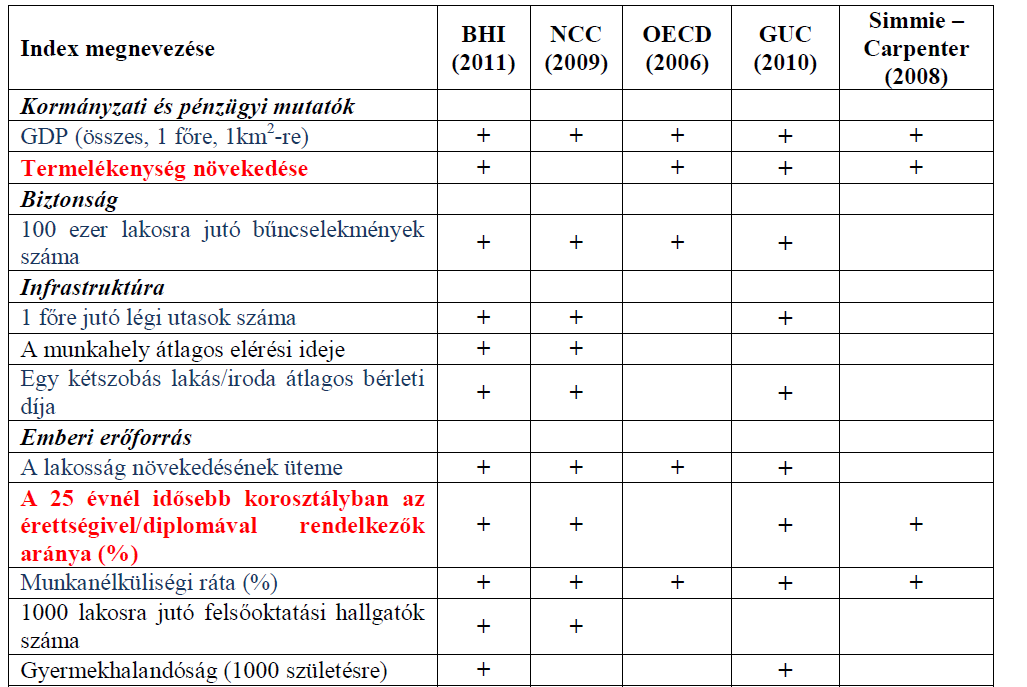 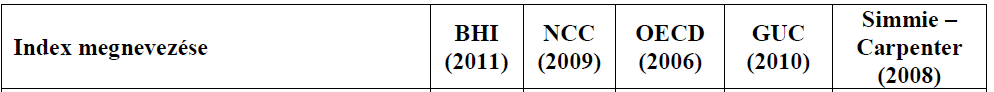 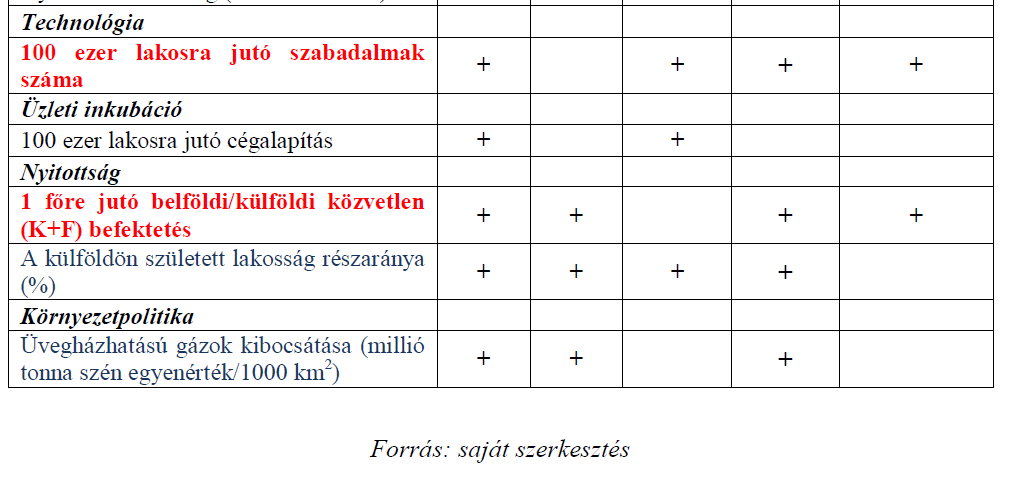 Összegzés
A világ lakosságának növekvő része városokban él.

A városok és vonzáskörzeteik különböző fejlettségűek, eltérő funkciókat töltenek be.

A külföldön kialakult városrégiókkal összehasonlítva Mo.-on számos specialitással kell számolni, egységek földrajzi lehatárolása és versenyképességük mérése nem kiforrott.

Városrégiót valamely város és egy epszilon sugarú körként definiálom az elérési idővel pontosítom

A városrégiókat ezt követően a településekből lego szerűen összerakva lehet a TEIR-ből (Országos Területfejlesztési és Területrendezési Információs Rendszer) indikátorok segítségével elemzéseket végezni.
Köszönöm a figyelmet!
E-mail: horvath.saci.noemi@gmail.com
Jelen kutatási eredmények megjelenését „Az SZTE Kutatóegyetemi Kiválósági Központ tudásbázisának kiszélesítése és hosszú távú szakmai fenntarthatóságának megalapozása a kiváló tudományos utánpótlás biztosításával” című, TÁMOP-4.2.2/B-10/1-2010-0012 azonosítószámú projekt támogatja. A projekt az Európai Unió támogatásával, az Európai Szociális Alap társfinanszírozásával valósul meg.